Annual Report Guide
ANKLESARIAGROUP
30 Years Of Excellence
Search for and download the Annual Report
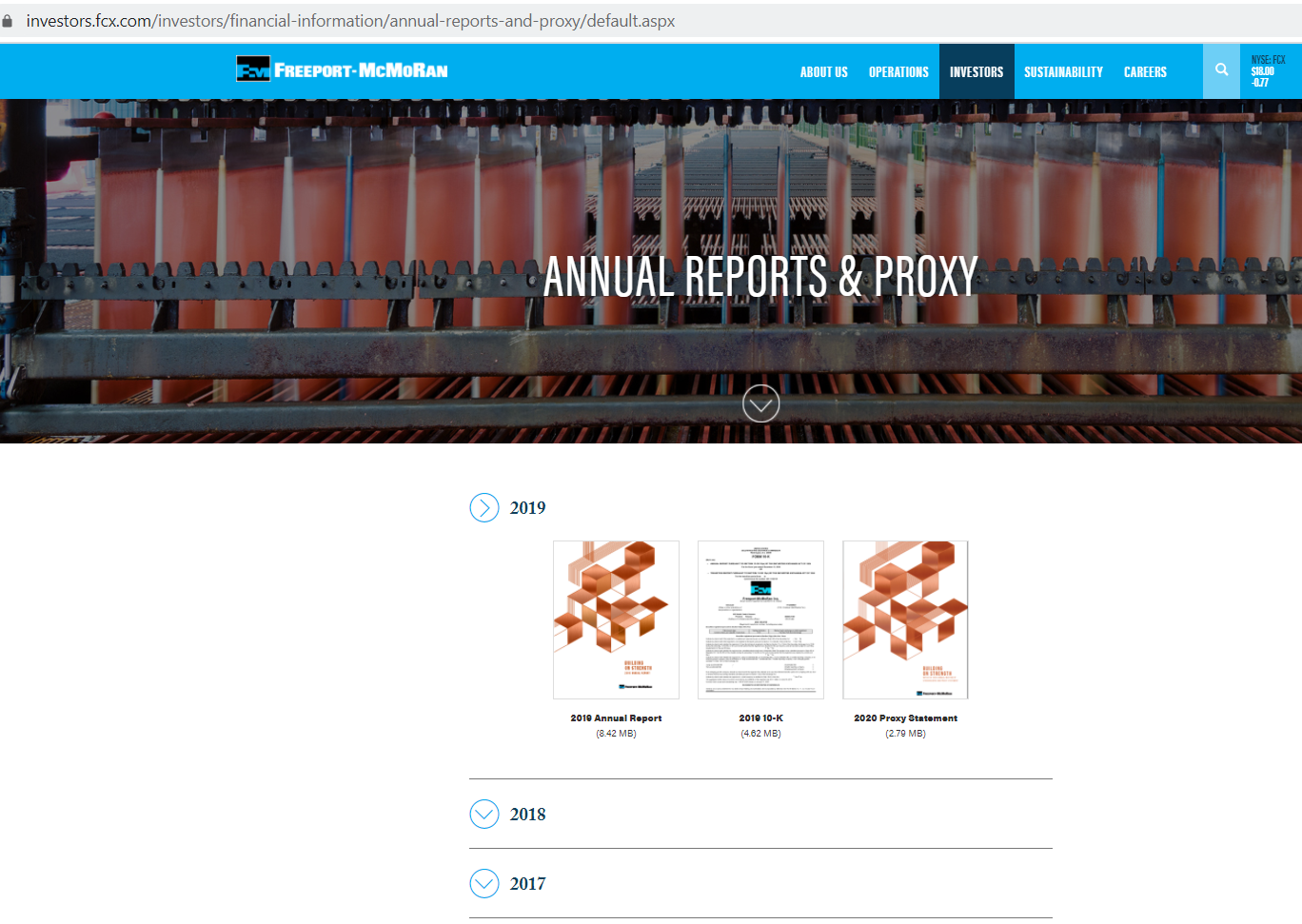 The Annual Report of a company is available on the company website under the “Investor” tab for publicly listed companies


Download the latest Annual Report
ANKLESARIA GROUP
30 Years Of Excellence
Market Analysis, SWOT & Price Drivers
ANKLESARIAGROUP
30 Years Of Excellence
Search for and extract data that can help with Market Analysis, Price Drivers and SWOT
Sample 1- Arcelor Mittal
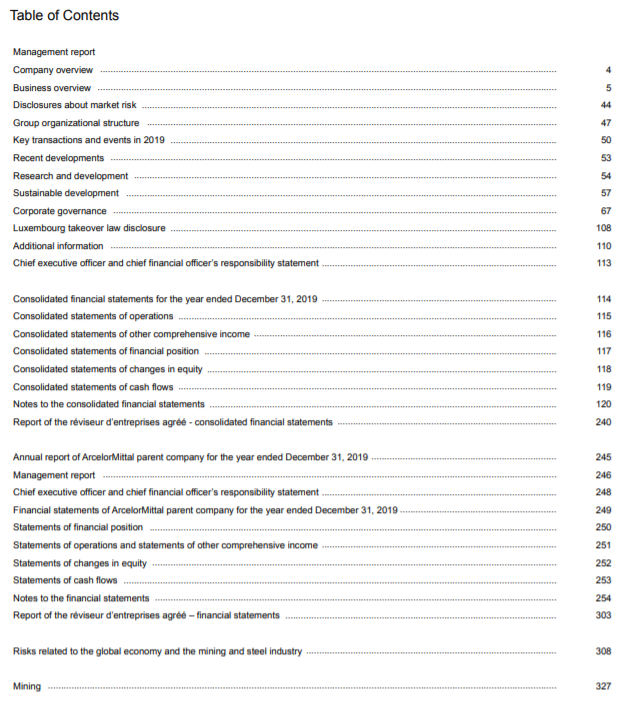 Once downloaded, open the pdf file and go to the ‘Table of Contents’


Follow the Table of Contents to find data on Company Overview, Business Overview, Market Risks and Organisational structure
ANKLESARIA GROUP
30 Years Of Excellence
Search for and extract data that can help with Market Analysis, Price Drivers and SWOT
Sample 2- Nucor Corporation
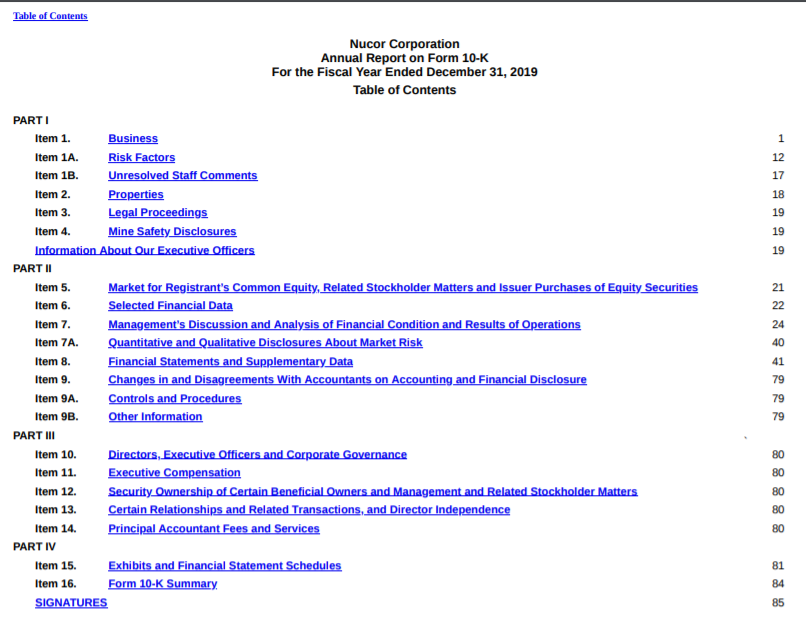 Once downloaded, open the pdf file and go to the ‘Table of Contents’


Follow the Table of Contents to find data on Company Overview, Business Overview, Market Risks and organisational structure
ANKLESARIA GROUP
30 Years Of Excellence
Search for and extract data that can help with Market Analysis, Price Drivers and SWOT
Arcelor Mittal Annual Report
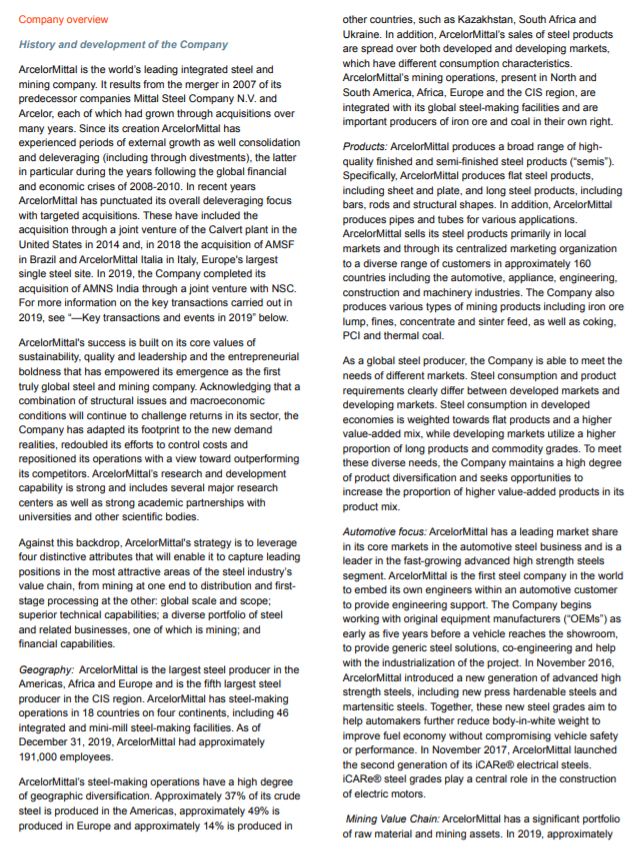 Under the ‘Company Overview’ section you can find valuable information on the following:

Number of Business Units, Functions of each Business units, Geographical distribution of Company units, Products manufactured, Business sectors catered, Number of employees
ANKLESARIA GROUP
30 Years Of Excellence
Search for and extract data that can help with Market Analysis, Price Drivers and SWOT
Arcelor Mittal Annual Report
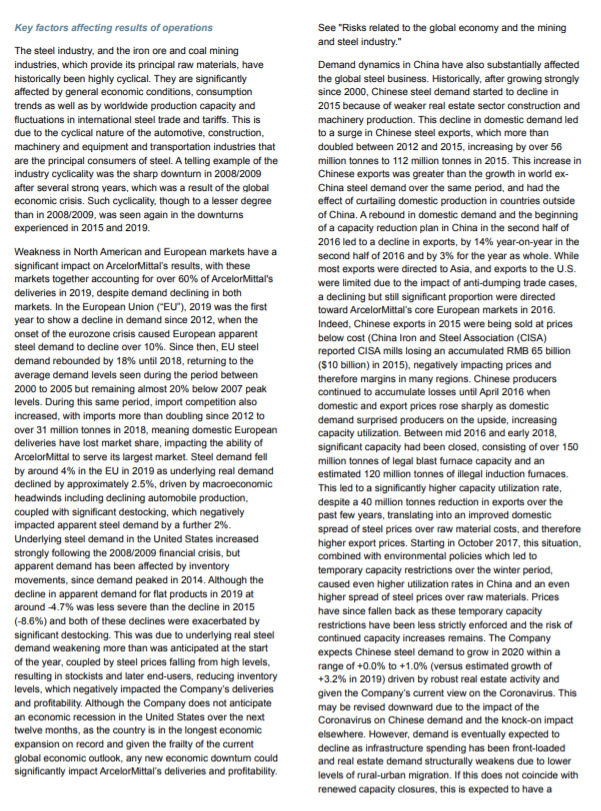 Under the ‘Business Overview and Risks’ section you can find valuable information on the following:

Supply Market Overview Data (can be used in determining Price drivers)  and Business Risks ( can be used in the company SWOT)
ANKLESARIA GROUP
30 Years Of Excellence
Financial Health Tool
ANKLESARIAGROUP
30 Years Of Excellence
Search for and extract data required to conduct a financial health analysis
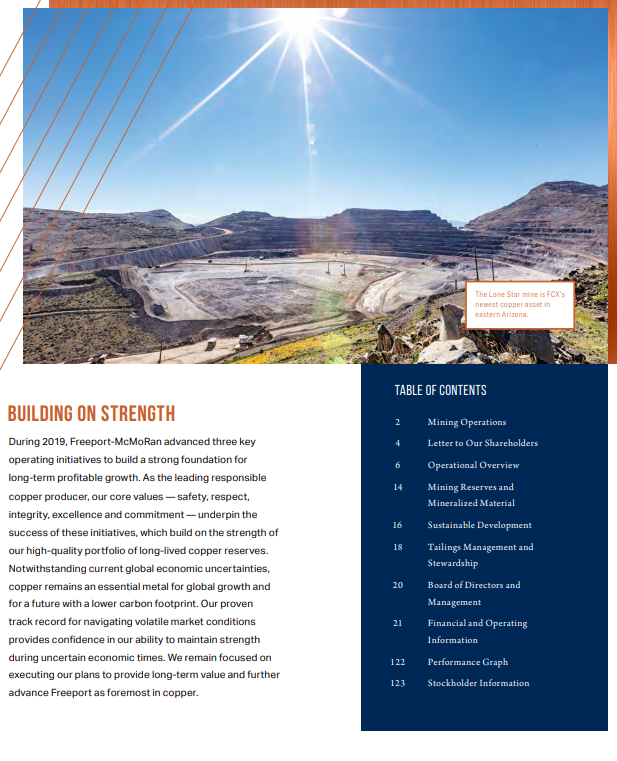 Once downloaded, open the pdf file and go to the ‘Table of Contents’


Follow the Table of Contents to find data on selected financial statements
ANKLESARIA GROUP
30 Years Of Excellence
Step 2: Search for and extract data required to conduct a financial health analysis
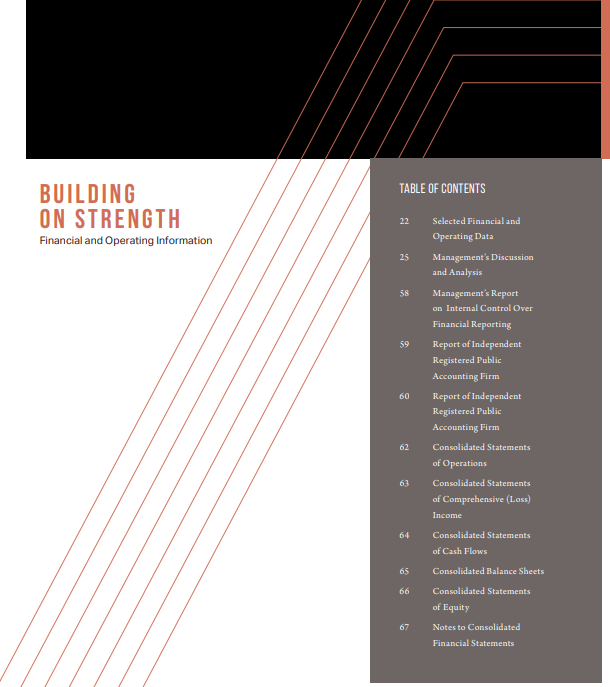 Navigate to the selected financial statements section with the help of the page number mentioned in the table of contents

Look for ‘Consolidated Statement of Income’, ‘Consolidated Statement of Cash Flow’ and ‘Consolidated Balance Sheet’
ANKLESARIA GROUP
30 Years Of Excellence
Step 2: Search for and extract data required to conduct a financial health analysis
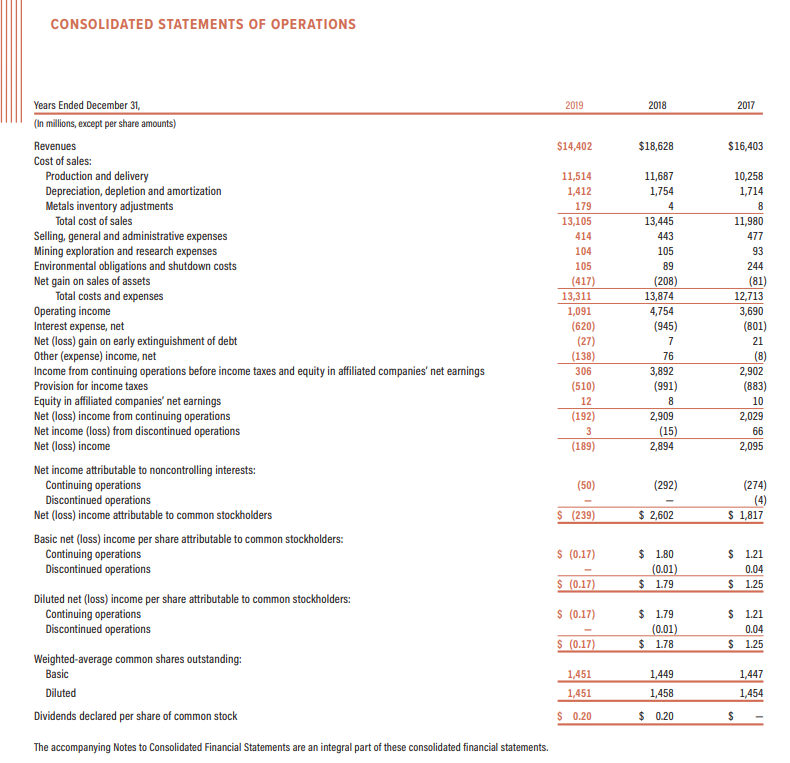 Under ‘Consolidated Statement of Income’ note down the following values

1) Revenue/Sales

2) Cost of Sales

3) Operating Income

4) Net Interest Expense

5) Net Profit after Taxes
ANKLESARIA GROUP
30 Years Of Excellence
Step 2: Search for and extract data required to conduct a financial health analysis
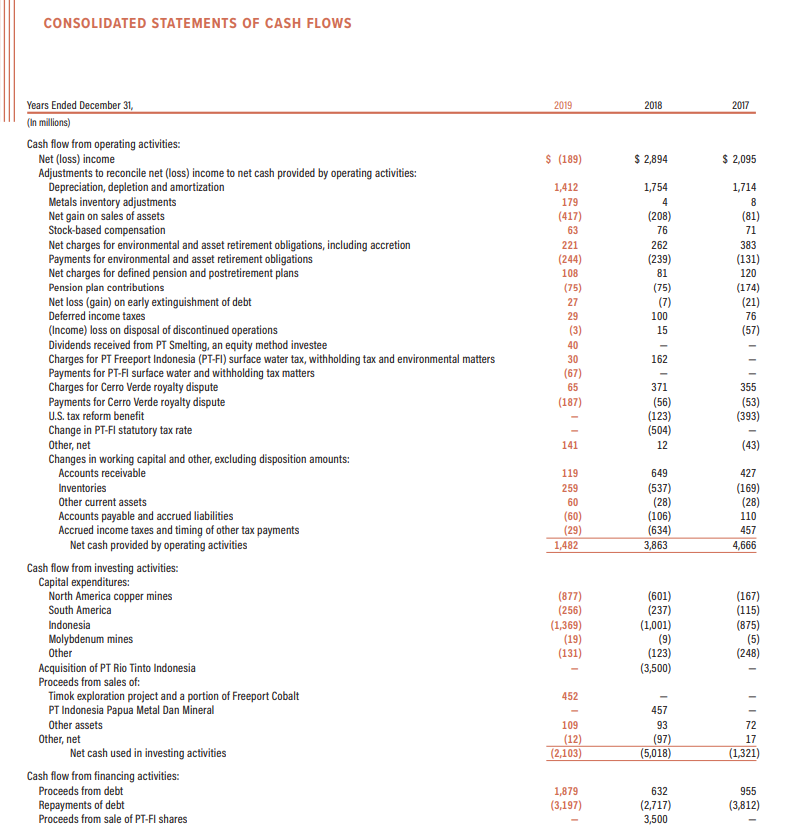 Under ‘Consolidated Statement of Cash Flow’ note down the following values

1) Net cash from Operating activities
ANKLESARIA GROUP
30 Years Of Excellence
Step 2: Search for and extract data required to conduct a financial health analysis
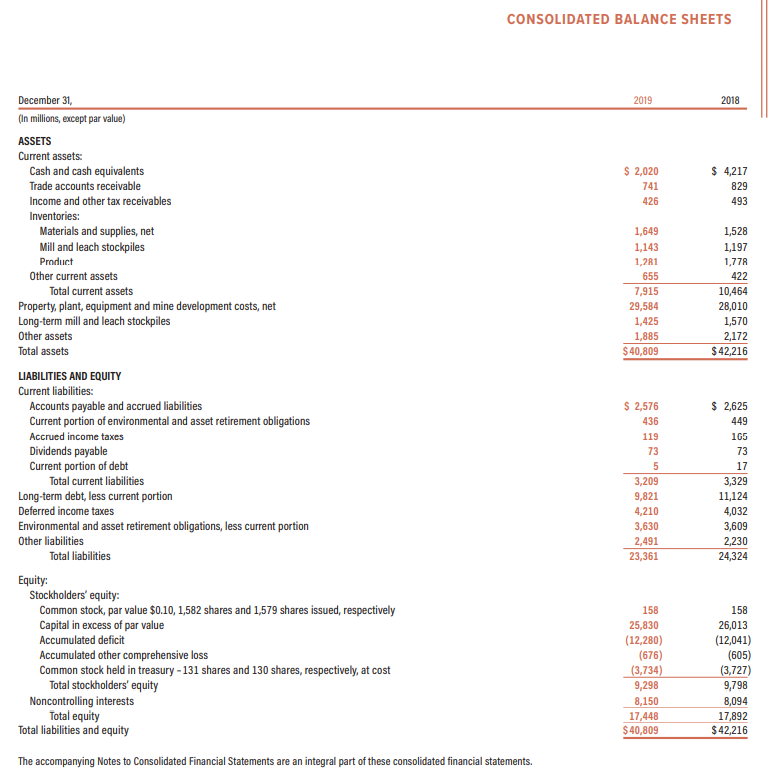 Under ‘Consolidated Balance Sheet’ note down the following values

1) Current Assets

2) Account Receivables

3) Inventory

4) Total Assets
ANKLESARIA GROUP
30 Years Of Excellence
Step 2: Search for and extract data required to conduct a financial health analysis
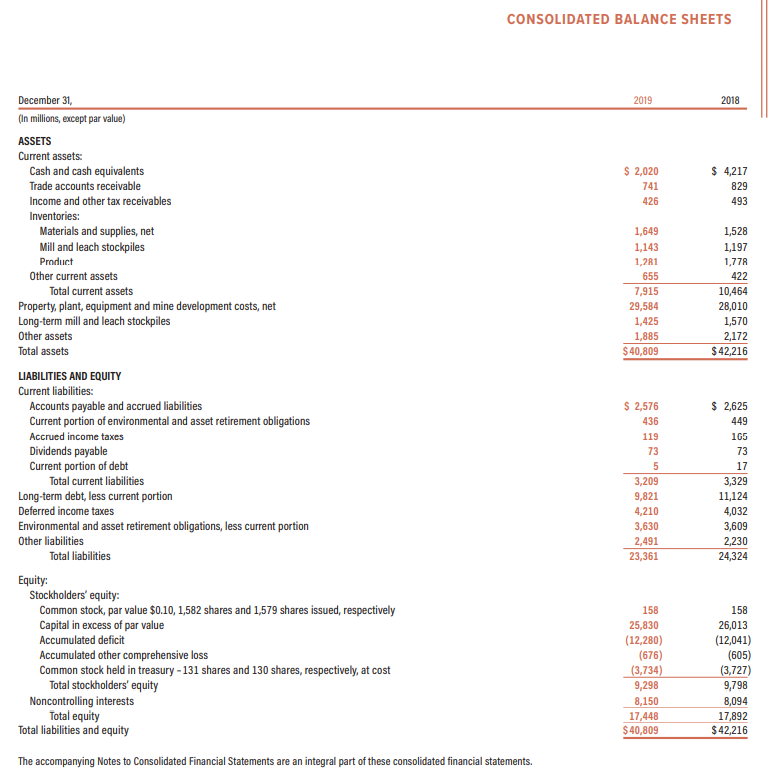 Under ‘Consolidated Balance Sheet’ note down the following values

5) Current Liabilities

6) Total Liabilities

7) Total Shareholder’s Equity
ANKLESARIA GROUP
30 Years Of Excellence
Notes to Financial Statements
ANKLESARIA GROUP
30 Years Of Excellence
Notes to Financial Statements
Sometimes the details provided in the Income Statement or Balance sheet are not enough to obtain the data required for the Financial Health Tool. In such cases, one can refer to the Notes to Financial Statements to get further details on the cost element of interest. Kindly refer the example shared below from Broad Spectrums Annual Report.
In this example, the Net Interest Expense is not directly displayed on the Income statement. To find the Net Interest Expense, kindly refer to the cost element titled ‘Financial Result on financing’

Follow the number highlighted here to navigate the notes to financial statements. In this example, refer to Note number 1
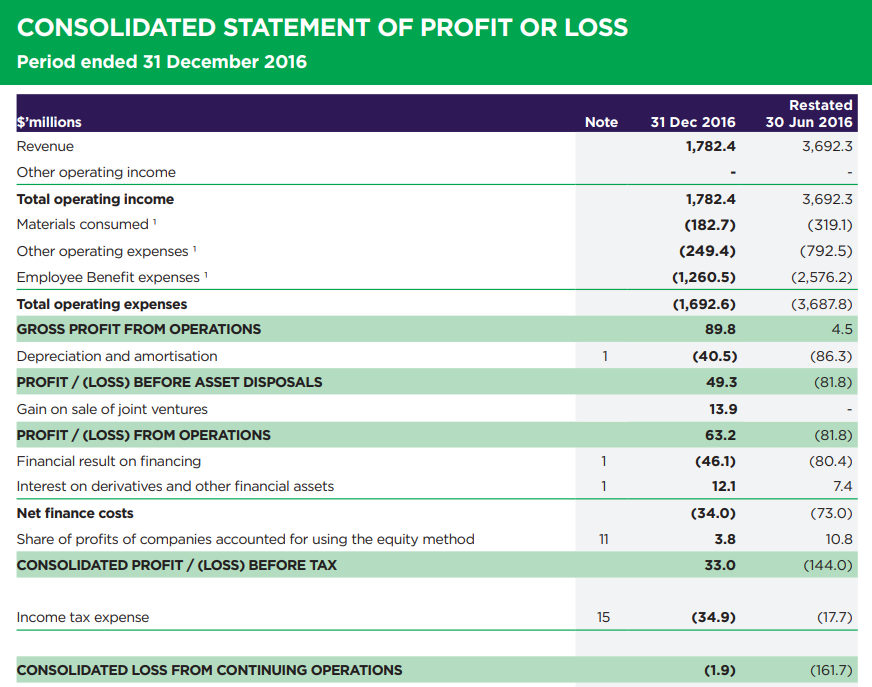 ANKLESARIA GROUP
30 Years Of Excellence
Notes to Financial Statements
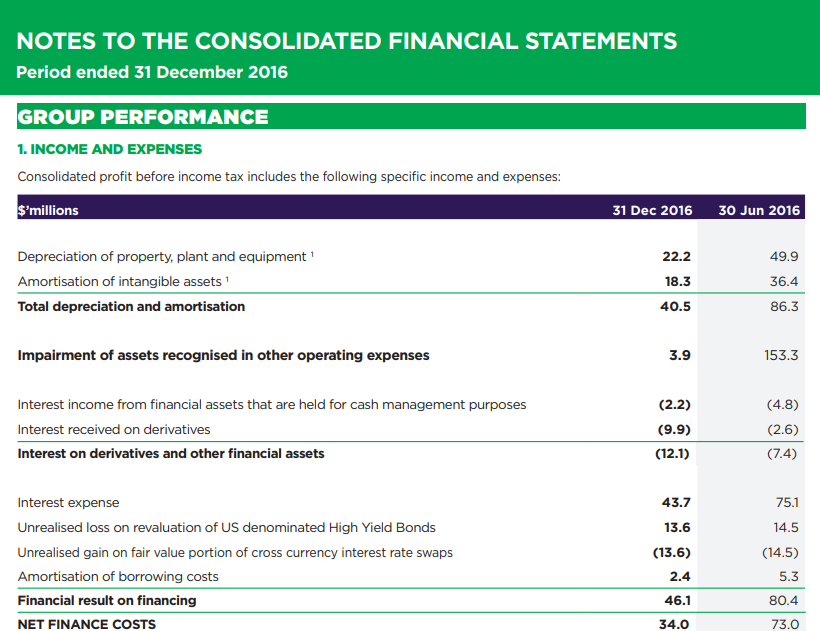 Navigate to Note Number 1



Find the value for Interest expense and note down the same.
ANKLESARIA GROUP
30 Years Of Excellence
THANK YOU
ANKLESARIA GROUP
30 Years Of Excellence